Insuffisance cardiaque au cours de l’infection à COVID 19
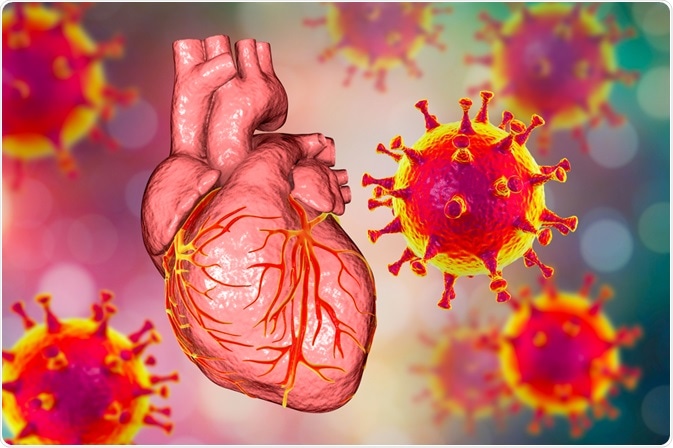 Abdoul Kane
The new and the old epidemy
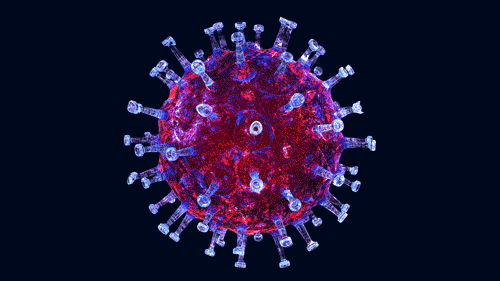 Insuffisance cardiaque
6 millions aux USA
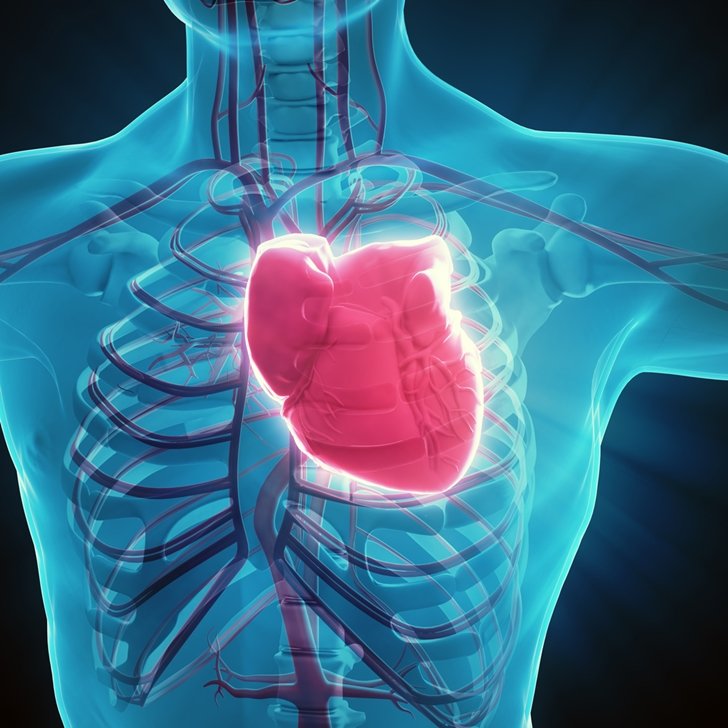 1-2% de la population adulte en Europe
1ère cause d’hospitalisation en milieu cardiologique africain
V
A R D S
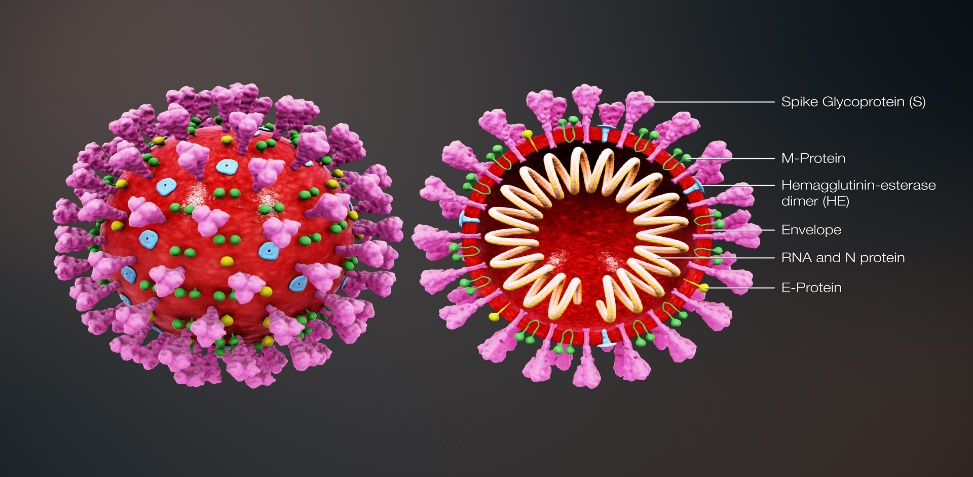 Une action liée à la fixation des récepteurs ACE-2
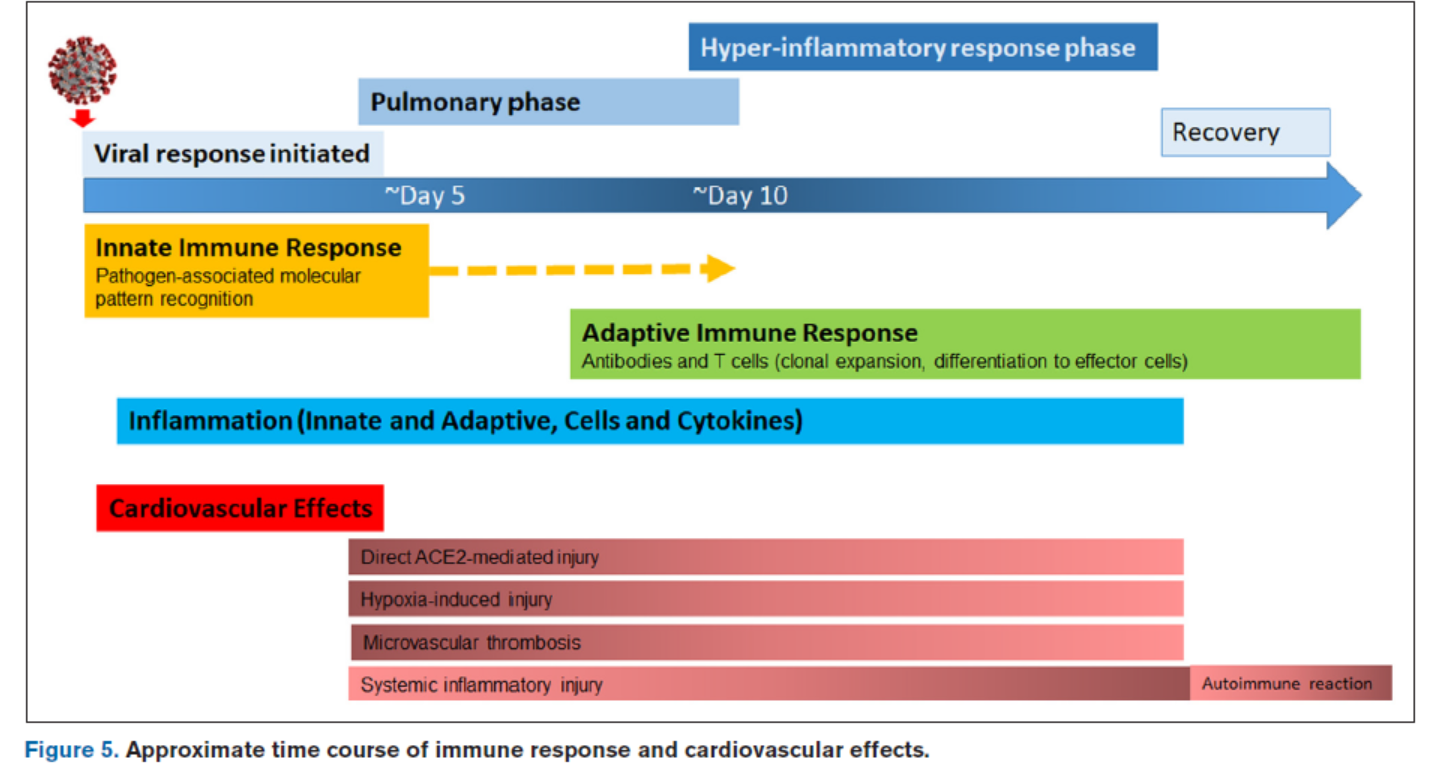 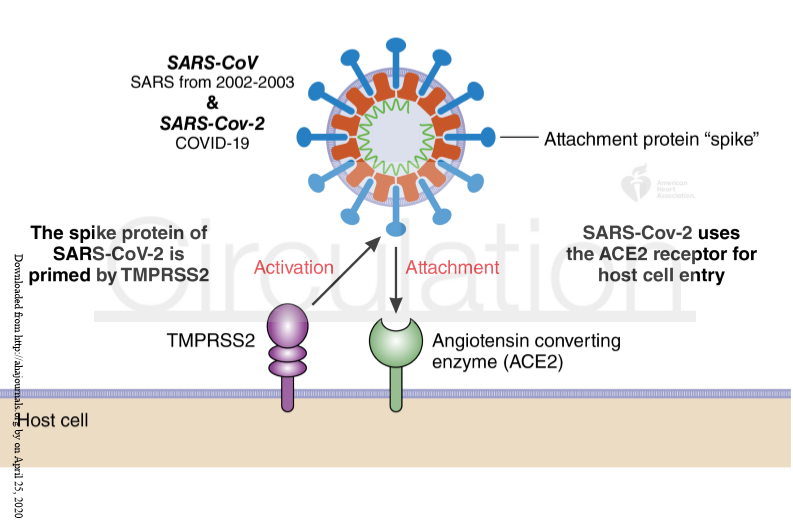 Circulation Research. 2021;128:1214–1236
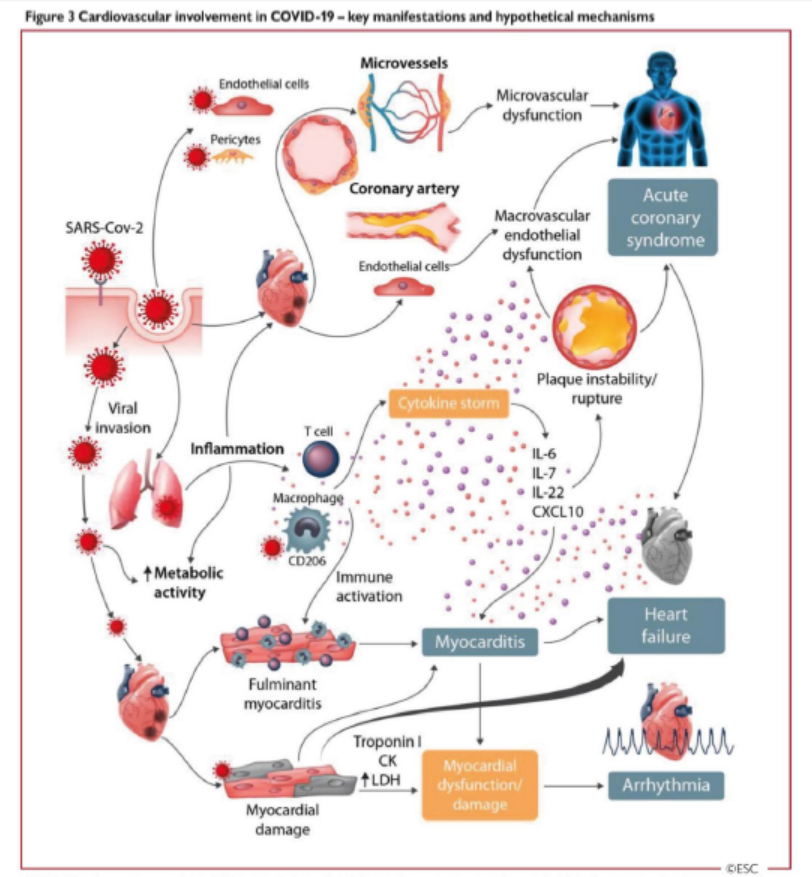 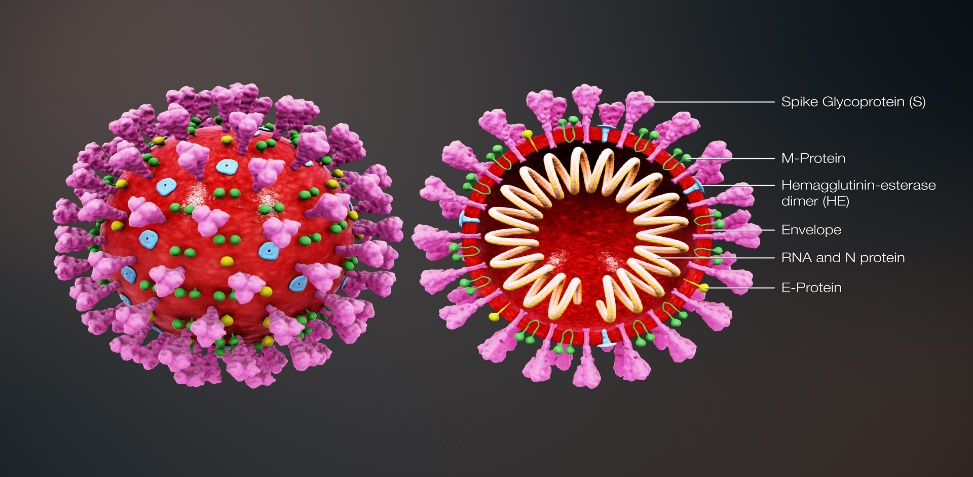 Système  cardio-vasculaire et COVIDUne expression plurielle
Inflammation
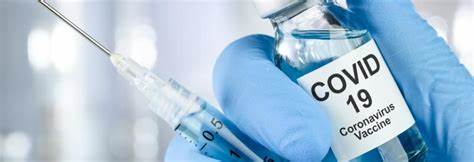 Thrombose
Coagulopathie
Décompensation d’une cardiopathie
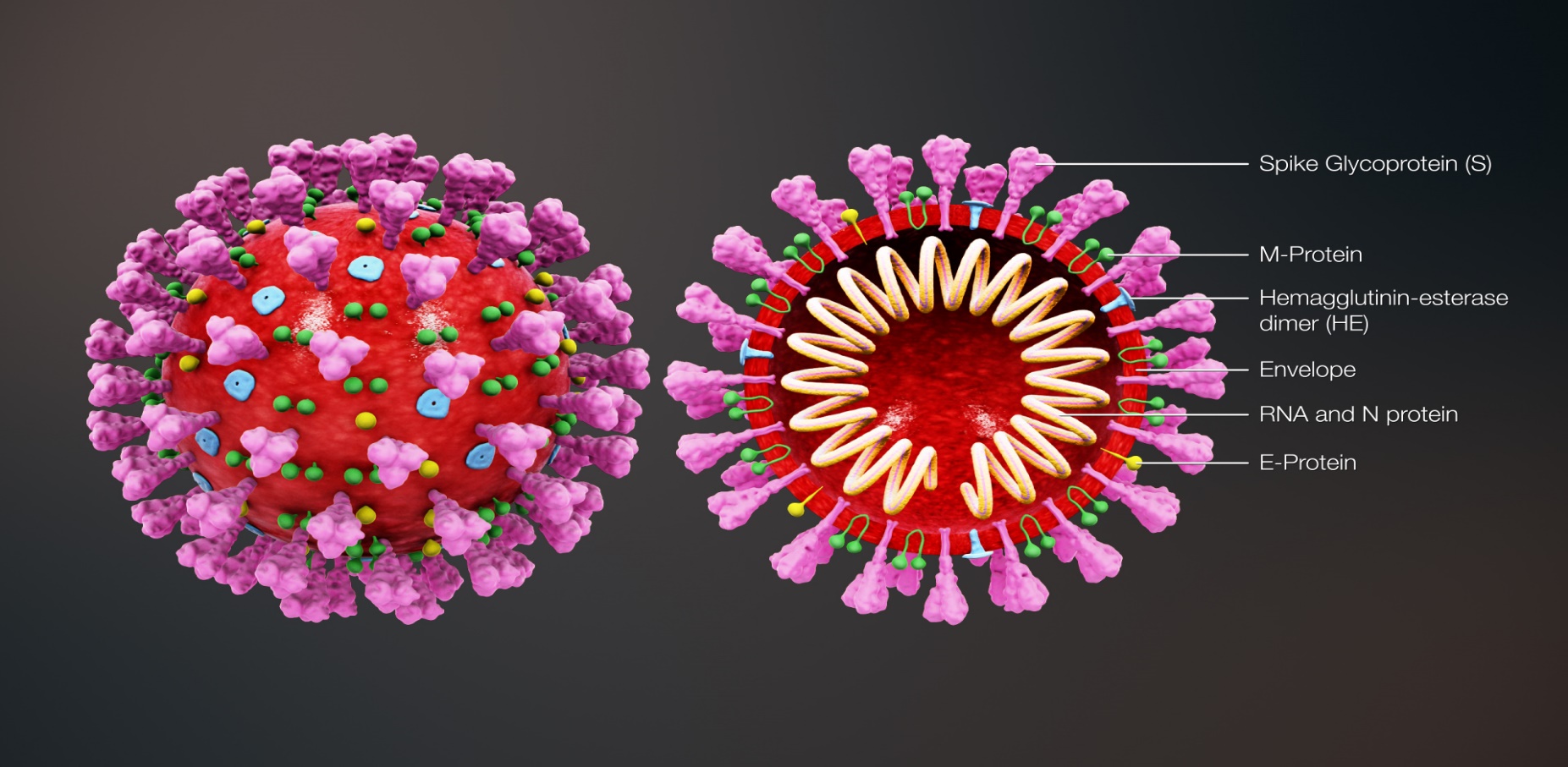 Atteinte cardiaque directe (myocardite)
Accidents thrombo-emboliques veineux et artériels
Infections opportunistes (myocardite, péricardite)
Autres : Takotsubo, iatrogénie (stéroïdes, antiviraux, Chloroquine)
Syndromes coronariens aigus type 1 (rupture de plaque) ou 2
Hypoxie
Anomalies ioniques
Choc/défaillance multiviscérale
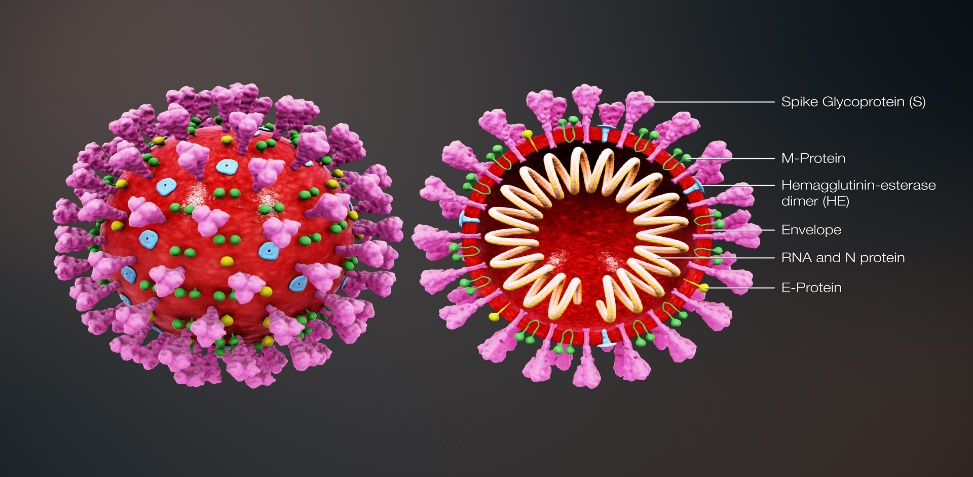 COVID-19 : spectre de l’atteinte cardio-vasculaire
Myocardite à Coronavirus, autoimmune ou à germes opportunistes

Syndromes coronariens

Syndrome de Takotsubo

Maladies thrombo-emboliques

Péricardite

Maladie veineuse thrombo-embolique 

Thrombose artérielle et vascularite
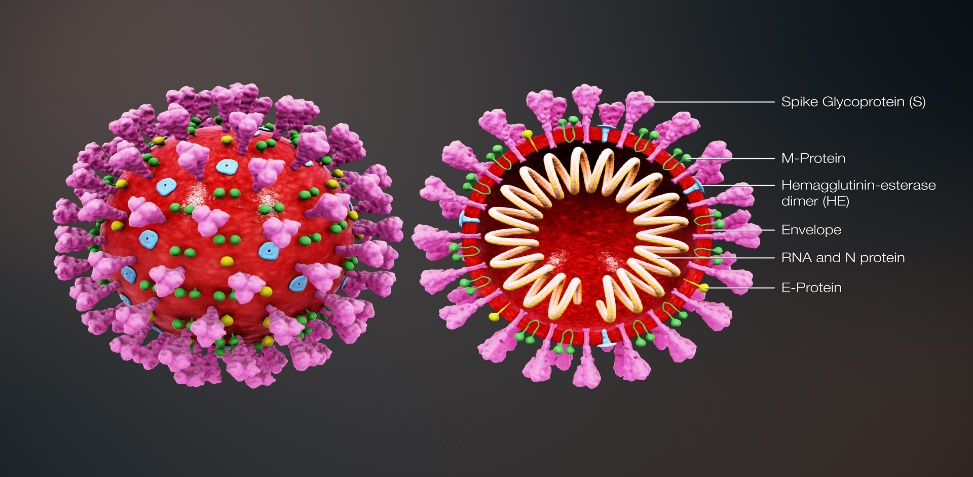 COVID-19 : formes cliniques de l’insuffisance cardiaque
Chronique 
 vs 
aiguë

À fraction d’éjection préservée 
 vs 
réduite
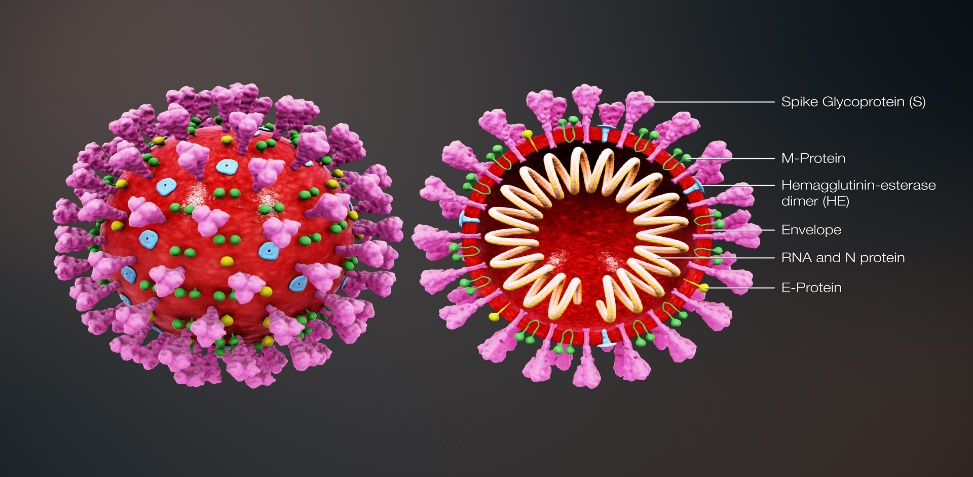 Insuffisance cardiaque
Jusqu’à 20% d’IC de novo dans certaines séries, voire 30% en réanimation


Registre français CAPACITY-COVID (3011 patients)
Embolie pulmonaire : 6,6%
Fibrillation atriale : 4,7%
Insuffisance cardiaque : 1,8%
SCA : 0,5%
Arythmies : 0,5%
Myocardite : 0,1%
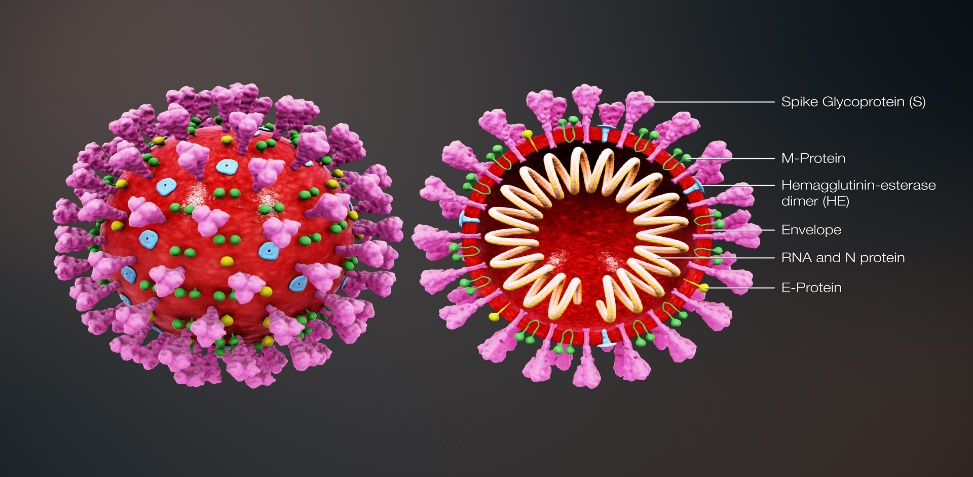 Insuffisance cardiaque
Mécanismes variés : 

Décompensation d’une cardiopathie pré-existante ++ 

Atteinte liée au coronavirus (myocardite, syndrome coronarien, Takotsubo, dysfonction multiviscérale) 

Insuffisance cardiaque droite par HTAP (contexte de pneumonie sévère et SDRA, embolie pulmonaire)
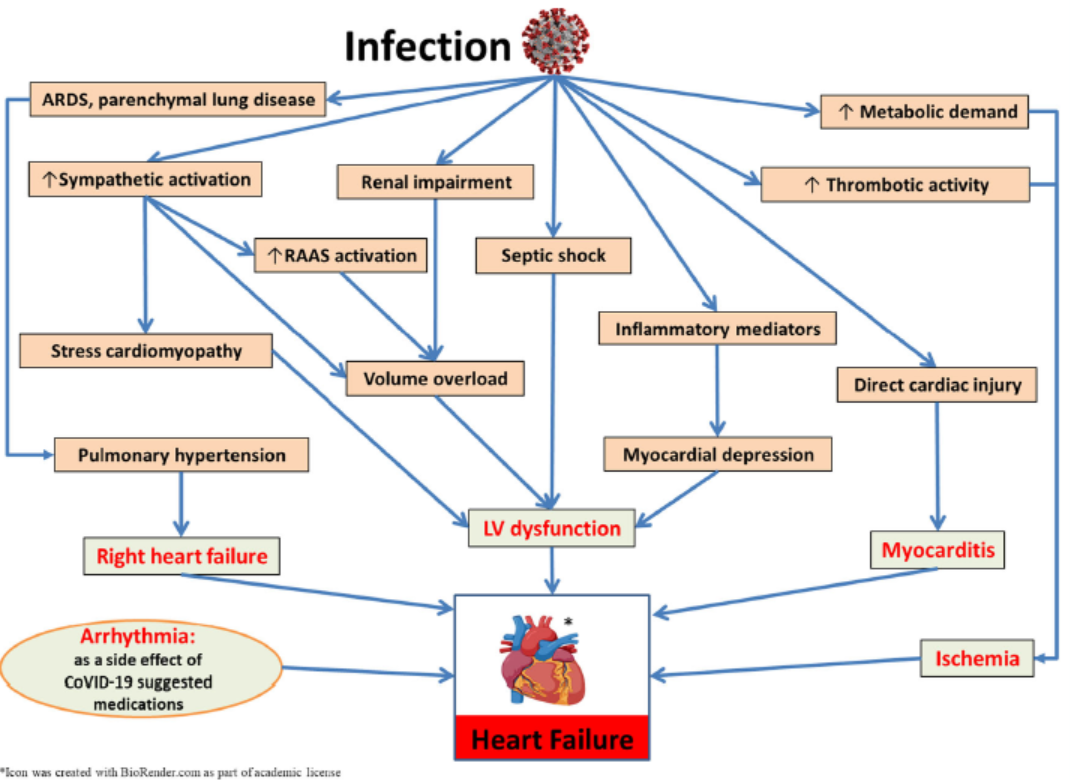 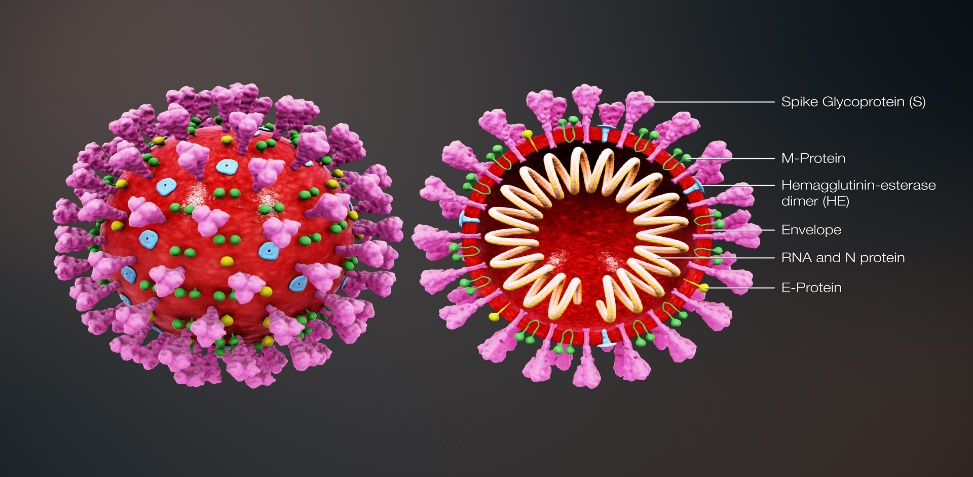 Principaux mécanismes de l’insuffisance cardiaque aiguë
Myocardite
Ischémie myocardique
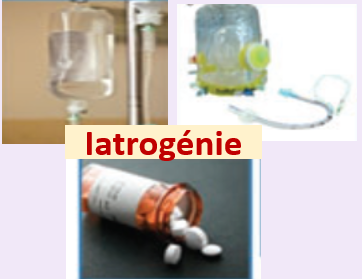 Infarctus du myocarde
Insuffisance respiratoire
Takotsubo
Insuffisance rénale aiguë avec hypervolémie
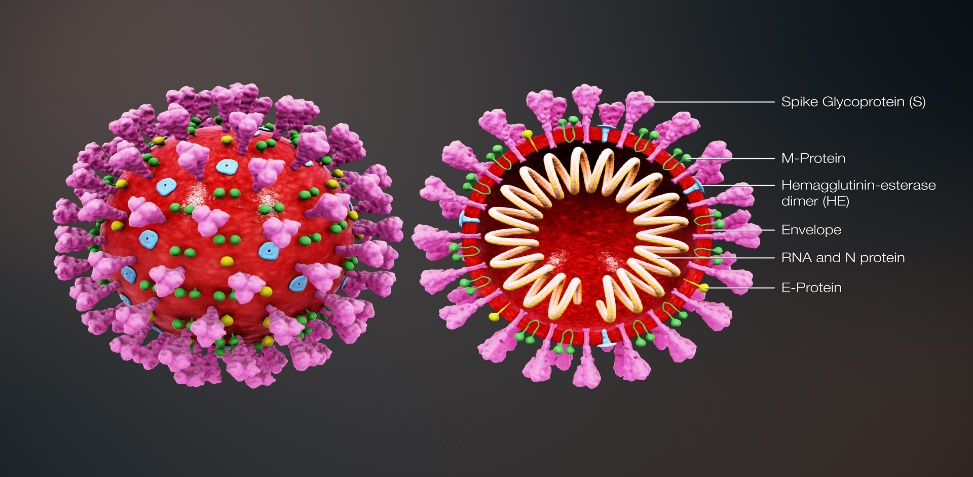 Principaux mécanismes de l’insuffisance cardiaque aiguë
Myocardite
Ischémie myocardique
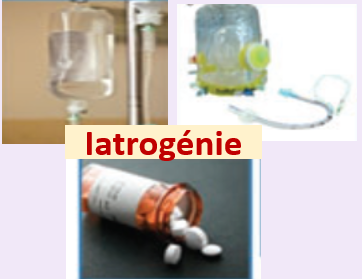 Infarctus du myocarde
Insuffisance respiratoire
Takotsubo
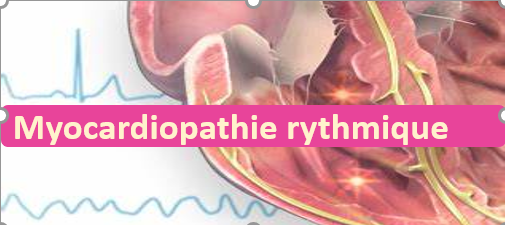 Insuffisance rénale aiguë avec hypervolémie
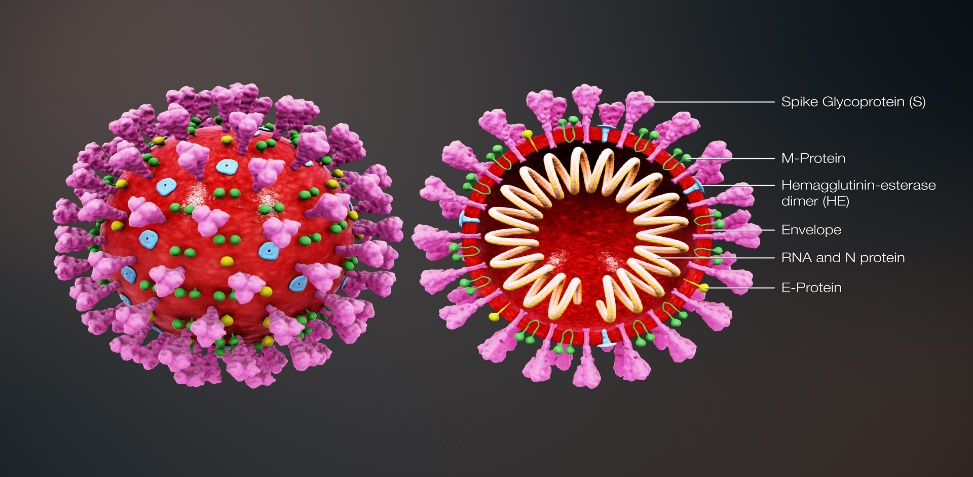 Arythmies cardiaques
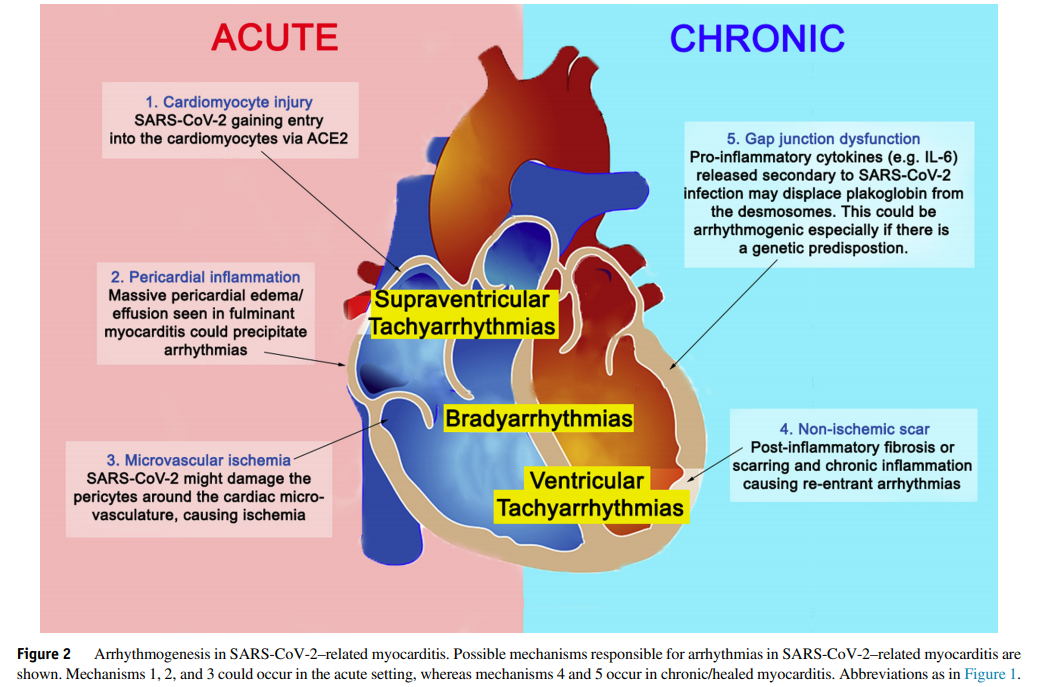 9 à 44%

Mécanismes pluriels : 

Atteinte myocardique

Hypoxémie 

Sepsis et inflammation 

Troubles ioniques, anomalies métaboliques 

Réaction neurohormonale 

Traitements (hydroxychloroquine, azithromycine ?)
Principaux mécanismes de l’insuffisance cardiaque à FEVG préservée
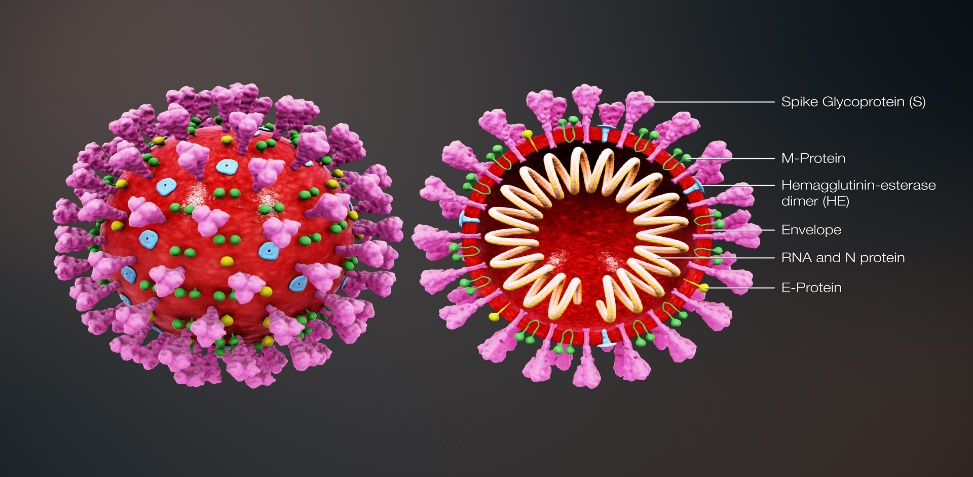 Insuffisance cardiaque et COVIDUne situation à risque
Baisse de l’immunité
Fragilité
Instabilité hémodynamique
Réaction inflammatoire
TNF-Alpha …
↑Travail et DC
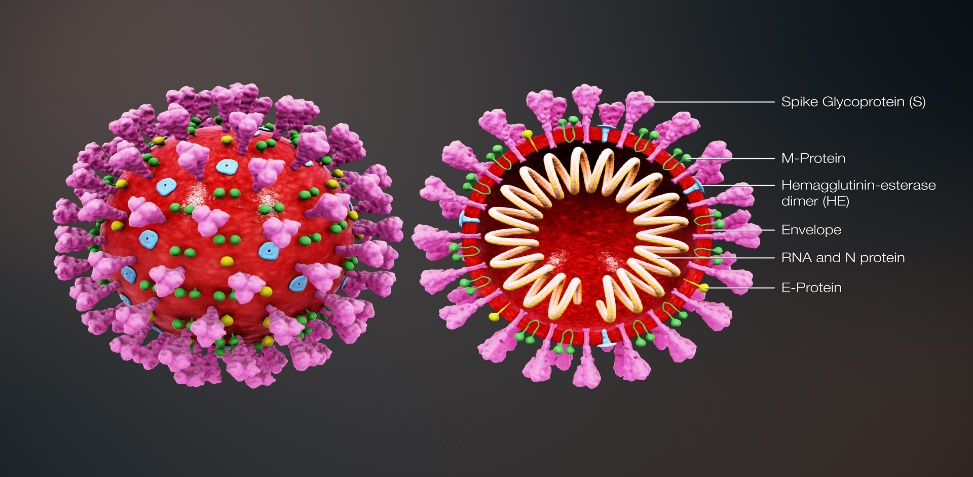 Atteinte cardio-vasculaire et pronostic
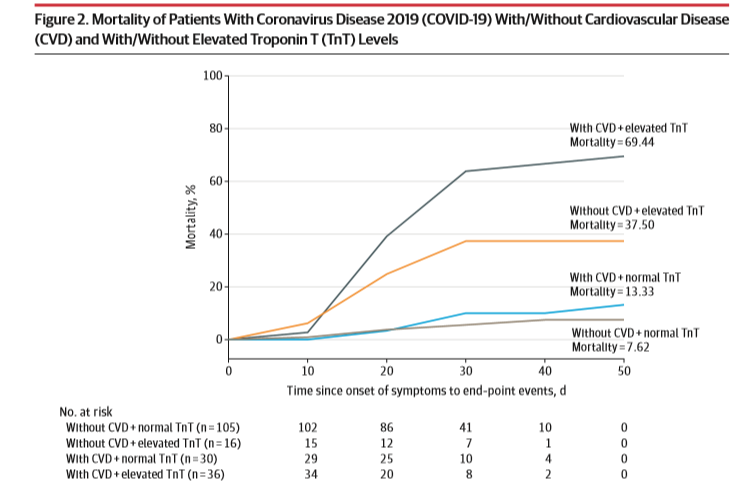 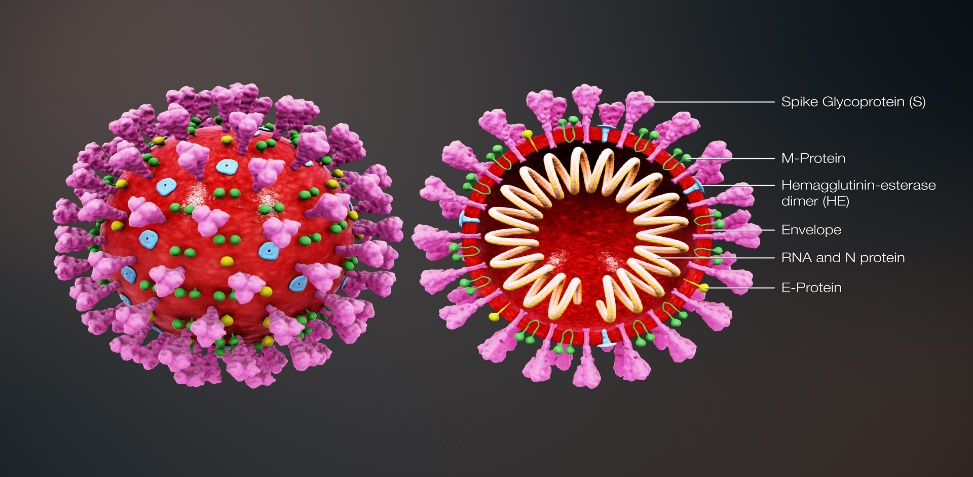 Insuffisance cardiaque et COVID
Facteur pronostique majeur
Etude multicentrique
169 centres, 9000 patients
Mortalité 15.3%, vs. 5.6% en l’absence d’insuffisance cardiaque; IC, 1.62 to 3.79) ref 6

Mortalité x 2 et risque d’assistance ventilatoire en cas d’insuffisance cardiaque

Mortalité de 70 à 90% en cas d’IC associée à un choc septique
Clinical Outcomes in Patients With Heart Failure Hospitalized With COVID-19Bhatt SA et al, JACC Heart failure, 2021, 9 :  65-73.
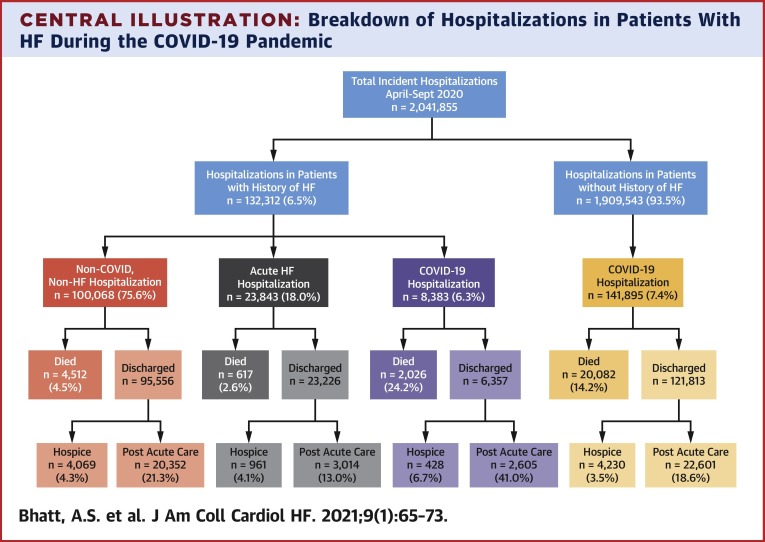 Clinical Outcomes in Patients With Heart Failure Hospitalized With COVID-19Bhatt SA et al, JACC Heart failure, 2021, 9 :  65-73.
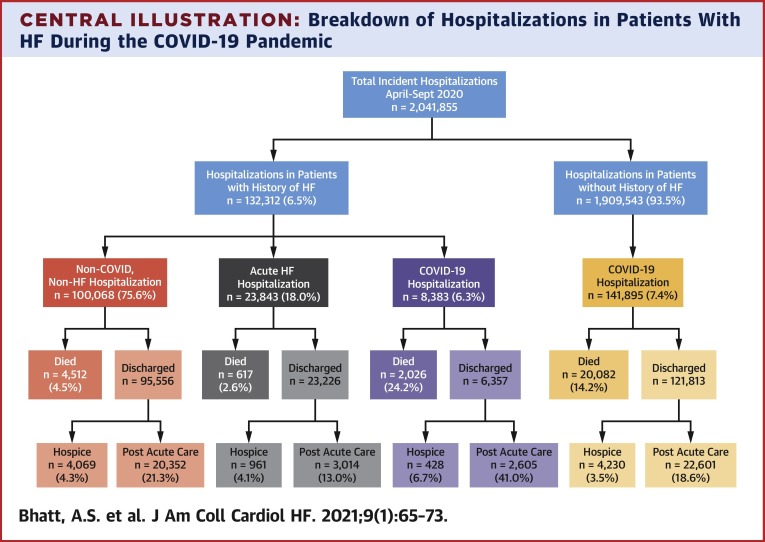 Clinical Outcomes in Patients With Heart Failure Hospitalized With COVID-19Bhatt SA et al, JACC Heart failure, 2021, 9 :  65-73.
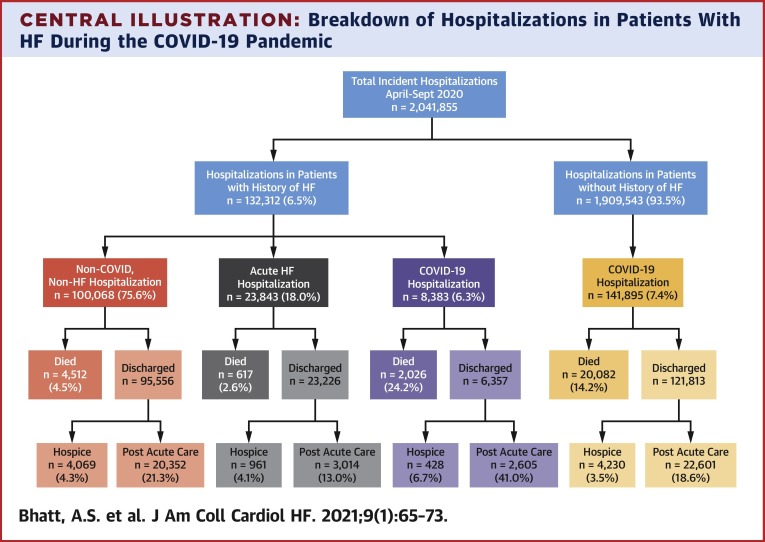 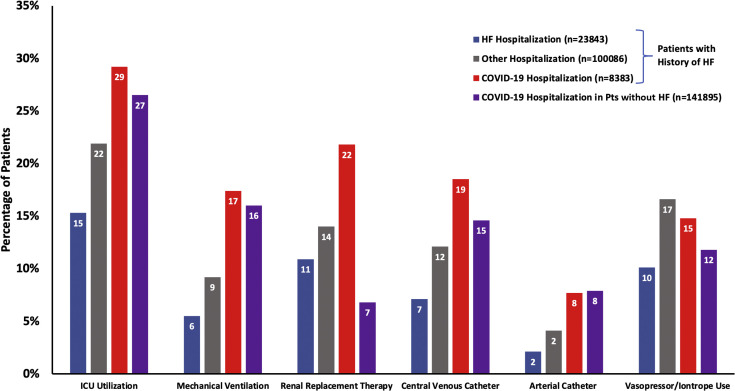 Ressources utilisés chez les patients COVID avec ou sans insuffisance cardiaque
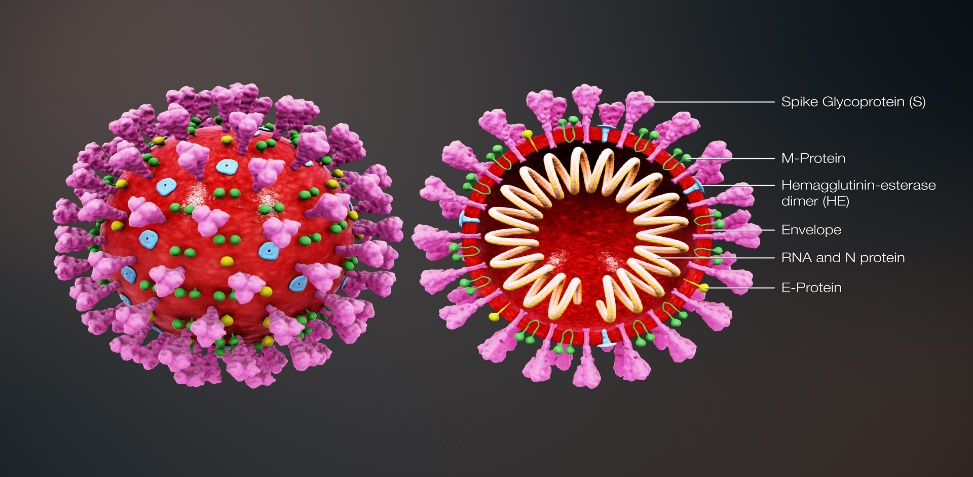 Insuffisance cardiaque
Diagnostic difficile
Limiter le contact avec le personnel soignant; utiliser la télémédecine
Clinique (dyspnée, appréciation de la volémie…)
Radiographie du thorax (cardiomégalie, signes d’œdème pulmonaire)
ECG +/-
BNP, NT-pro BNP (outil diagnostique, marqueur pronostique)
Autres signes biologiques
Diagnostic
Echocardiographie
 
Echo pulmonaire (lignes B, épanchement …)
Point Of Care Echo

Scanner
Pneumopathie ou congestion  ? → Utiliser l’imagerie
Radio du thorax : peu sensible en contexte COVID
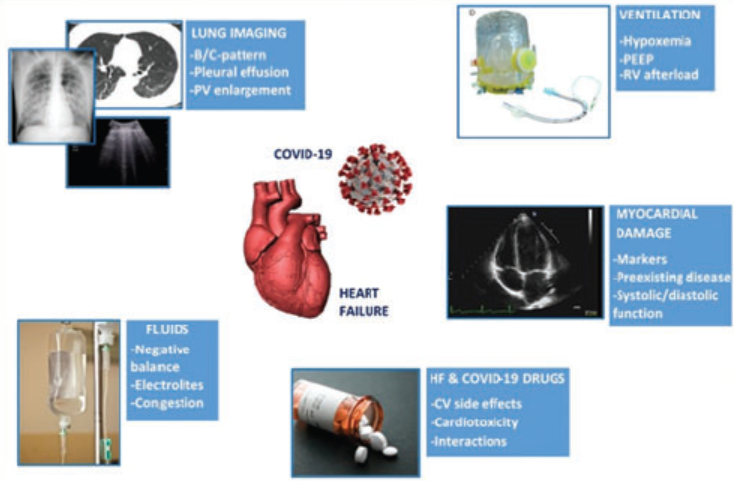 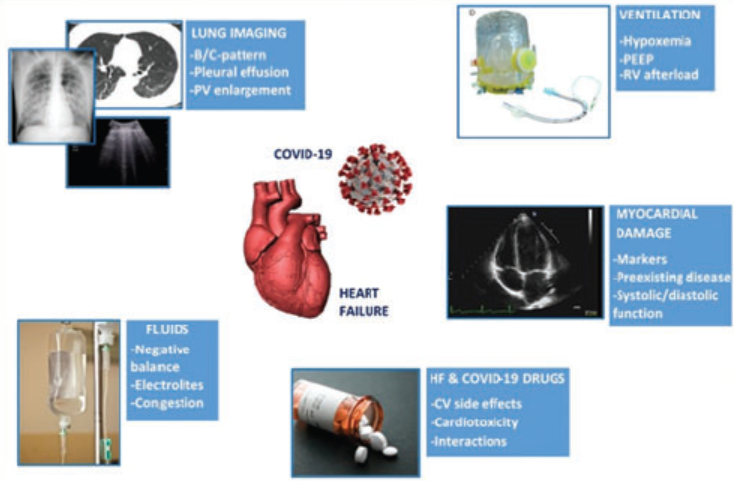 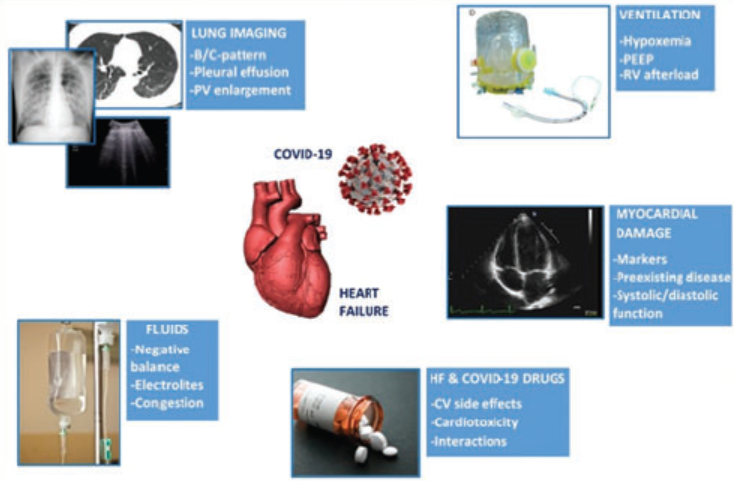 Particularités cliniques chez les patients COVID atteints d’insuffisants cardiaques
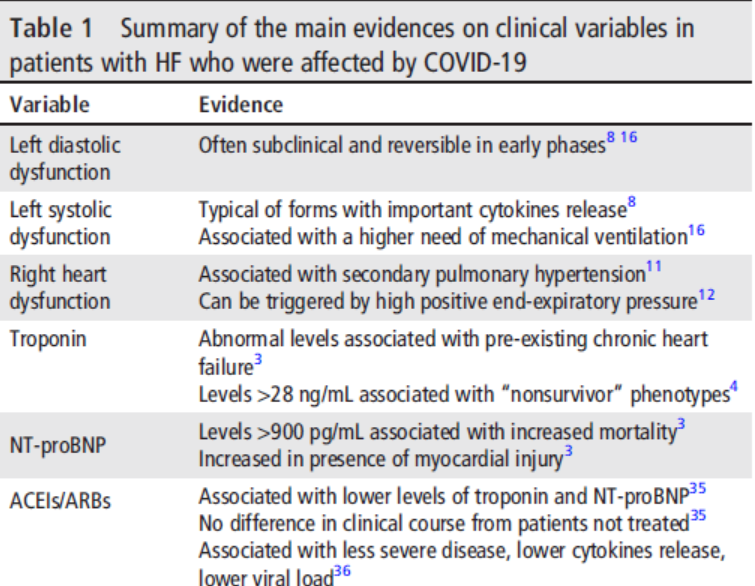 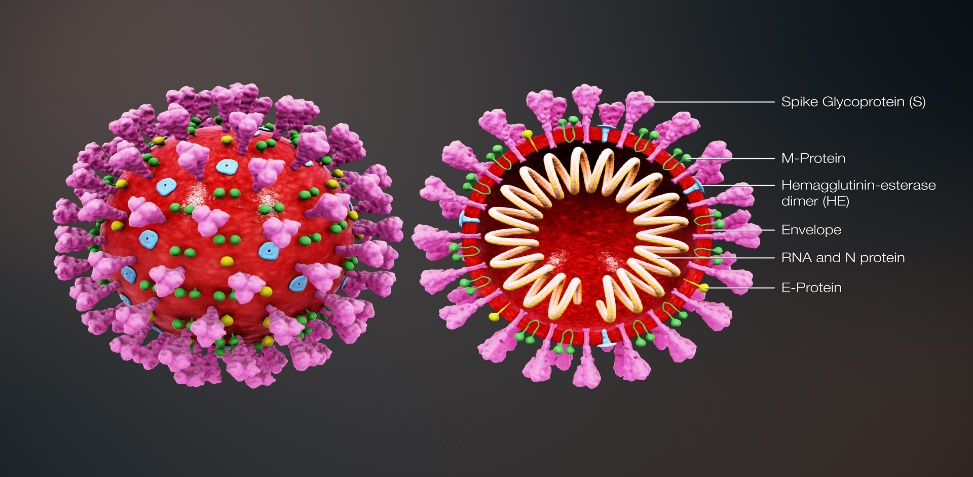 Traitement
COVID, Récepteur ACE2, IEC et ARA ?
Expression accrue, impact pronostique ?
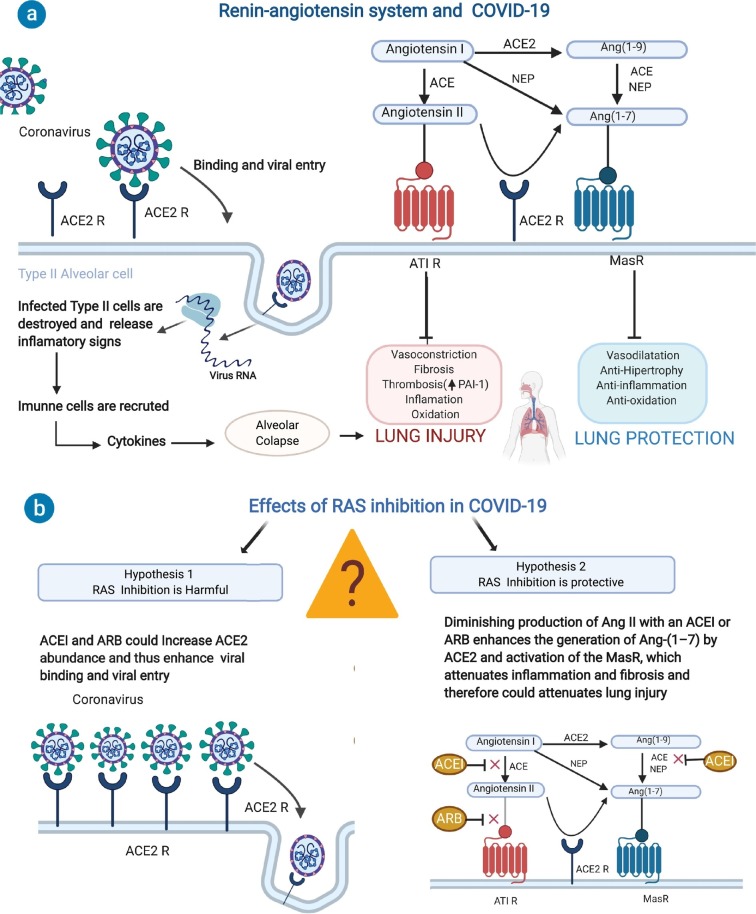 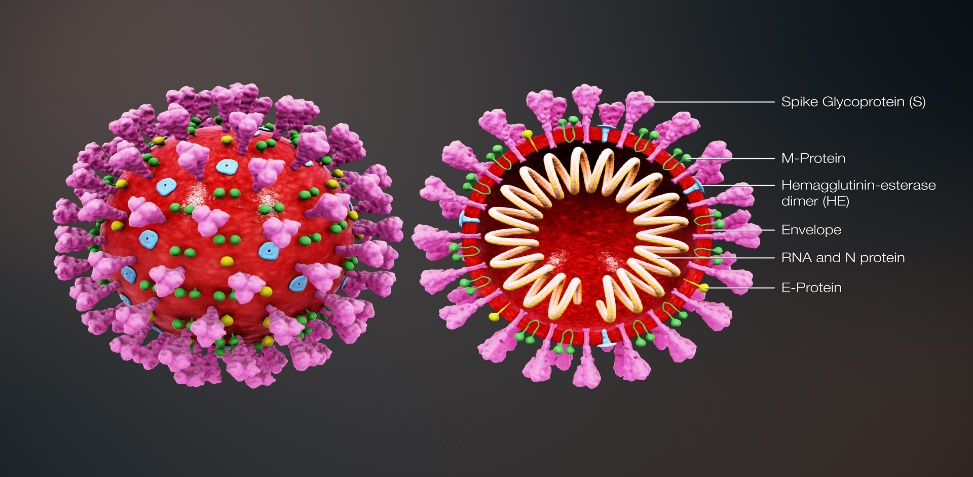 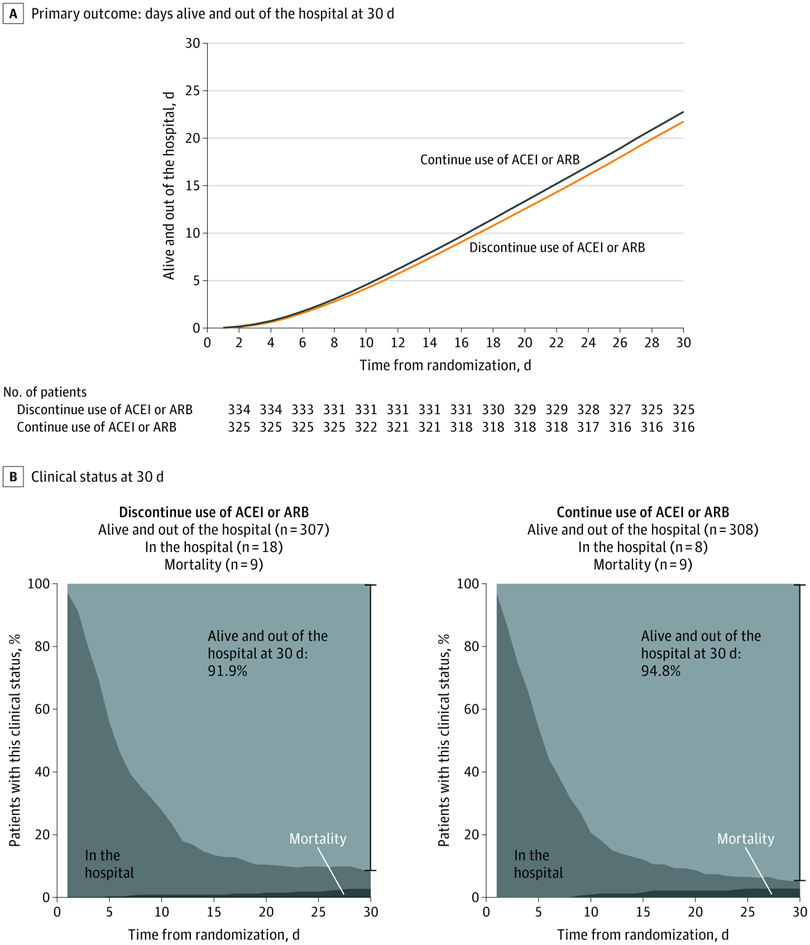 BRACE CORONA
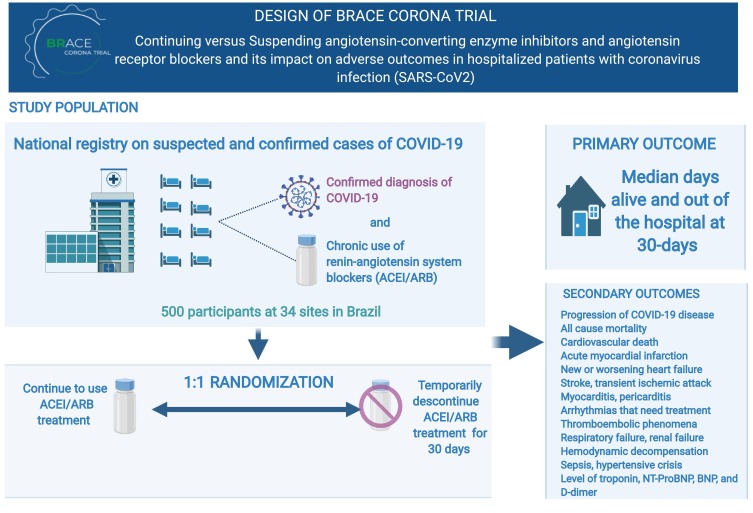 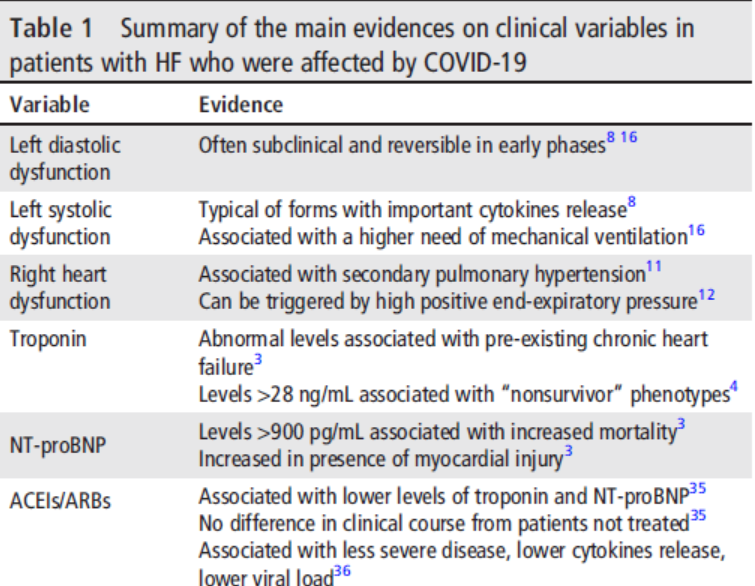 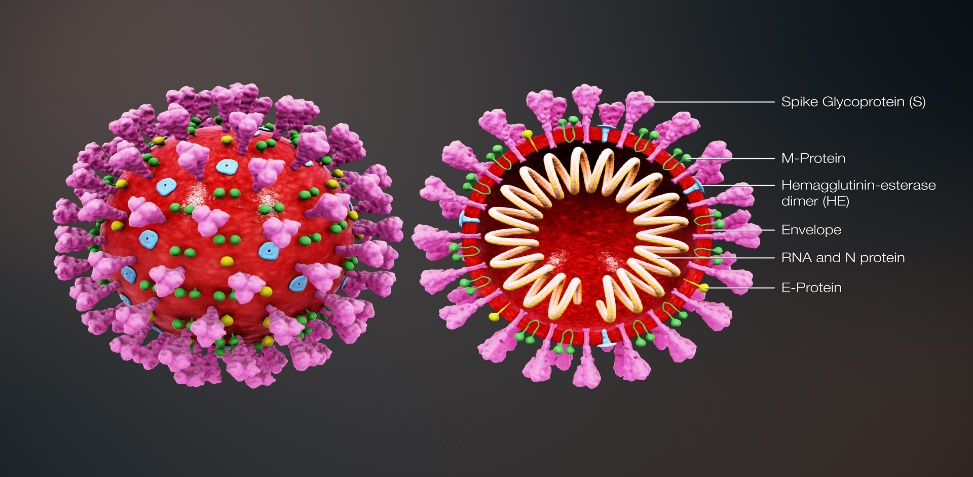 Traitement
Insuffisance cardiaque chronique à fraction d’éjection réduite : traitement similaire (IEC,ARA2, Bétabloquant, Anti-aldostérone,  Saccubitril-Valsartan, diurétique…)
	
IC  à fraction d’éjection préservée : contrôle de la tension artérielle, de la fréquence cardiaque, nitrés, faibles doses de diurétiques, contrôle de l’ischémie
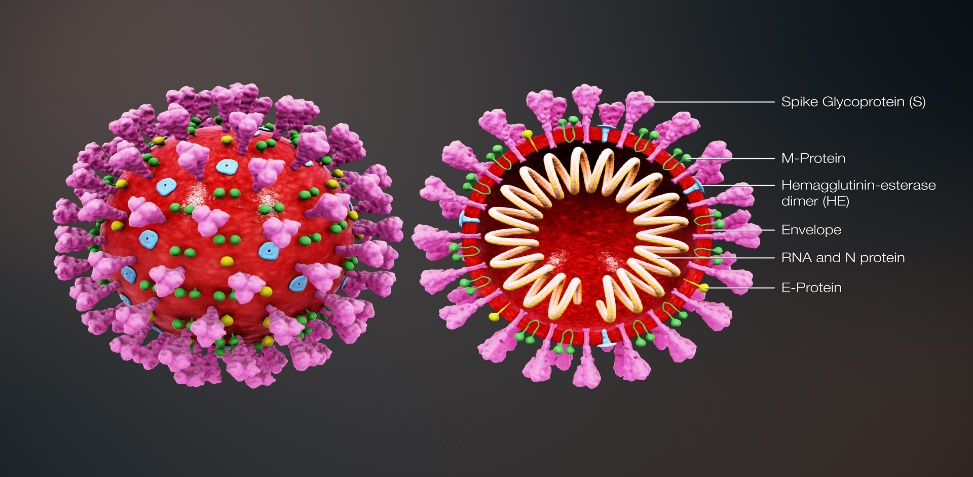 Traitement
Evaluation correcte de la volémie et des co morbidités

Prudence dans le  traitement diurétique

Attention à l’atteinte rénale et les  troubles ioniques pour les  IEC/ARA2

Prudence pour la  Digoxine et les antiarythmiques (effets pro arythmiques liés à l’hypoxie, aux troubles ioniques, aux interactions médicamenteuses, atteinte rénale ou hépatique)
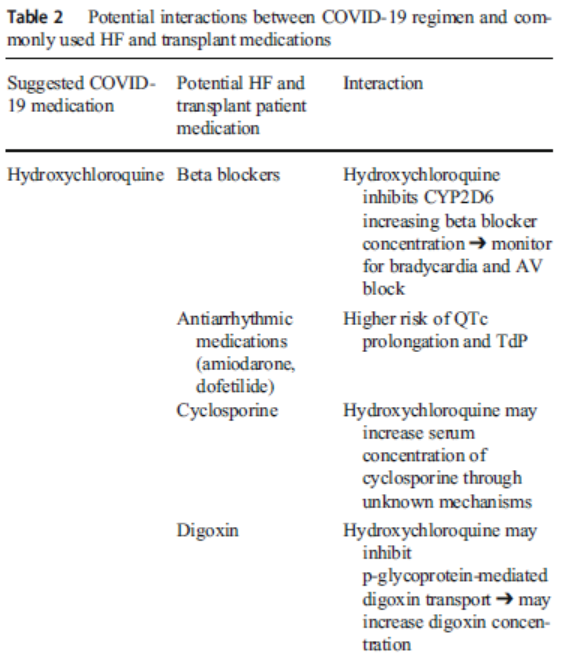 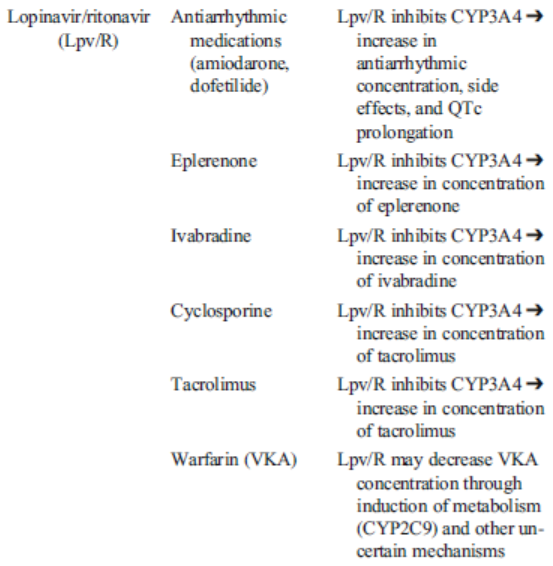 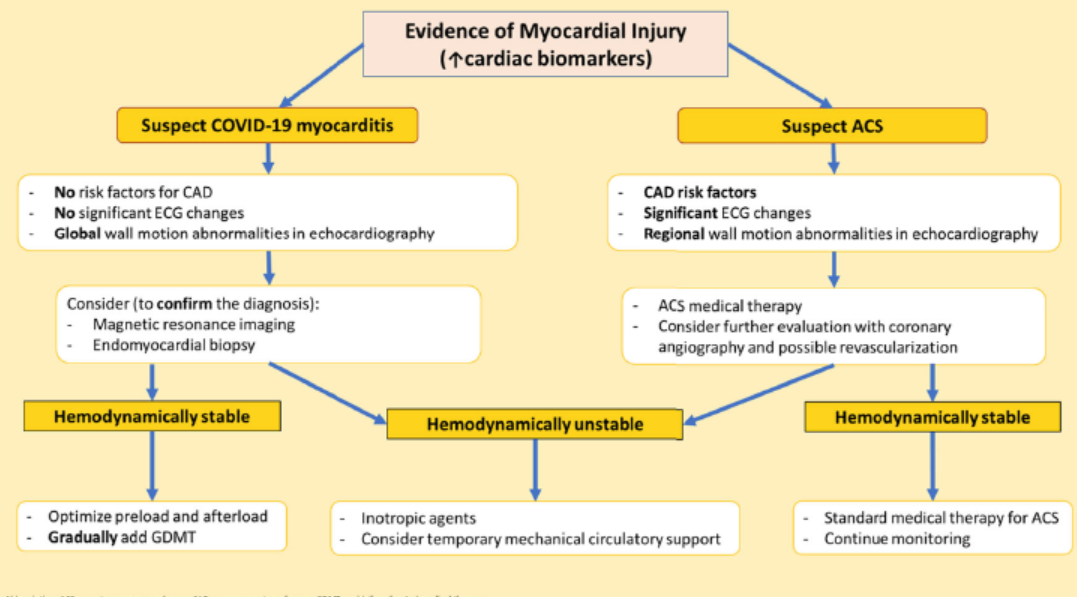 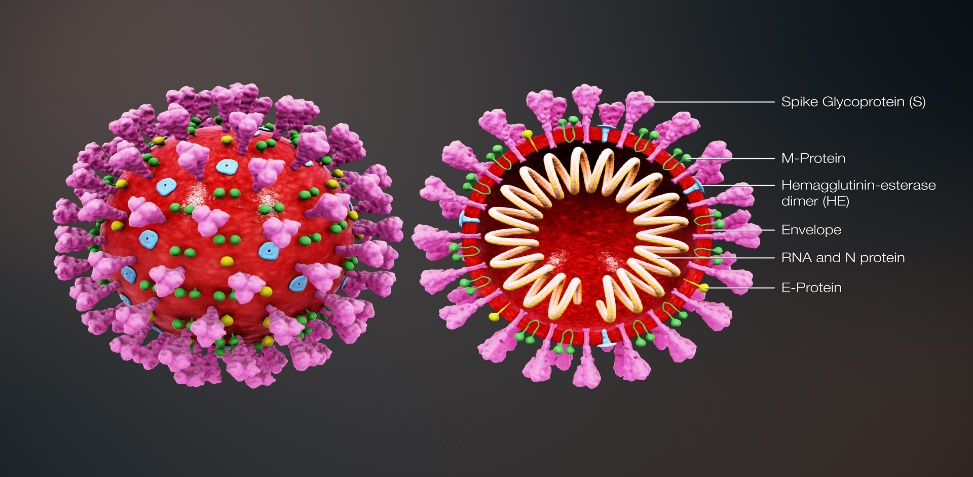 Traitement
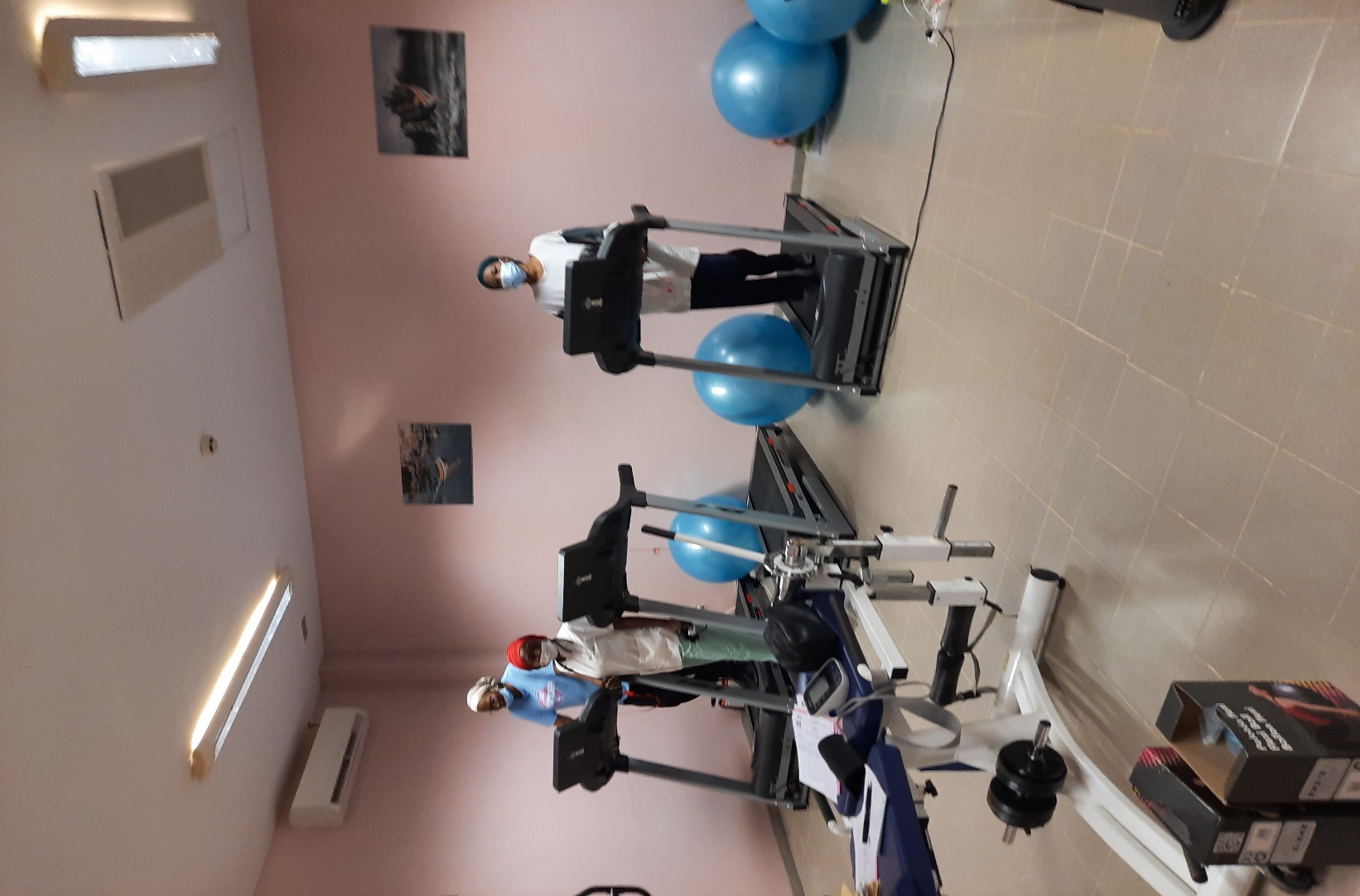 Réadaptation à distance
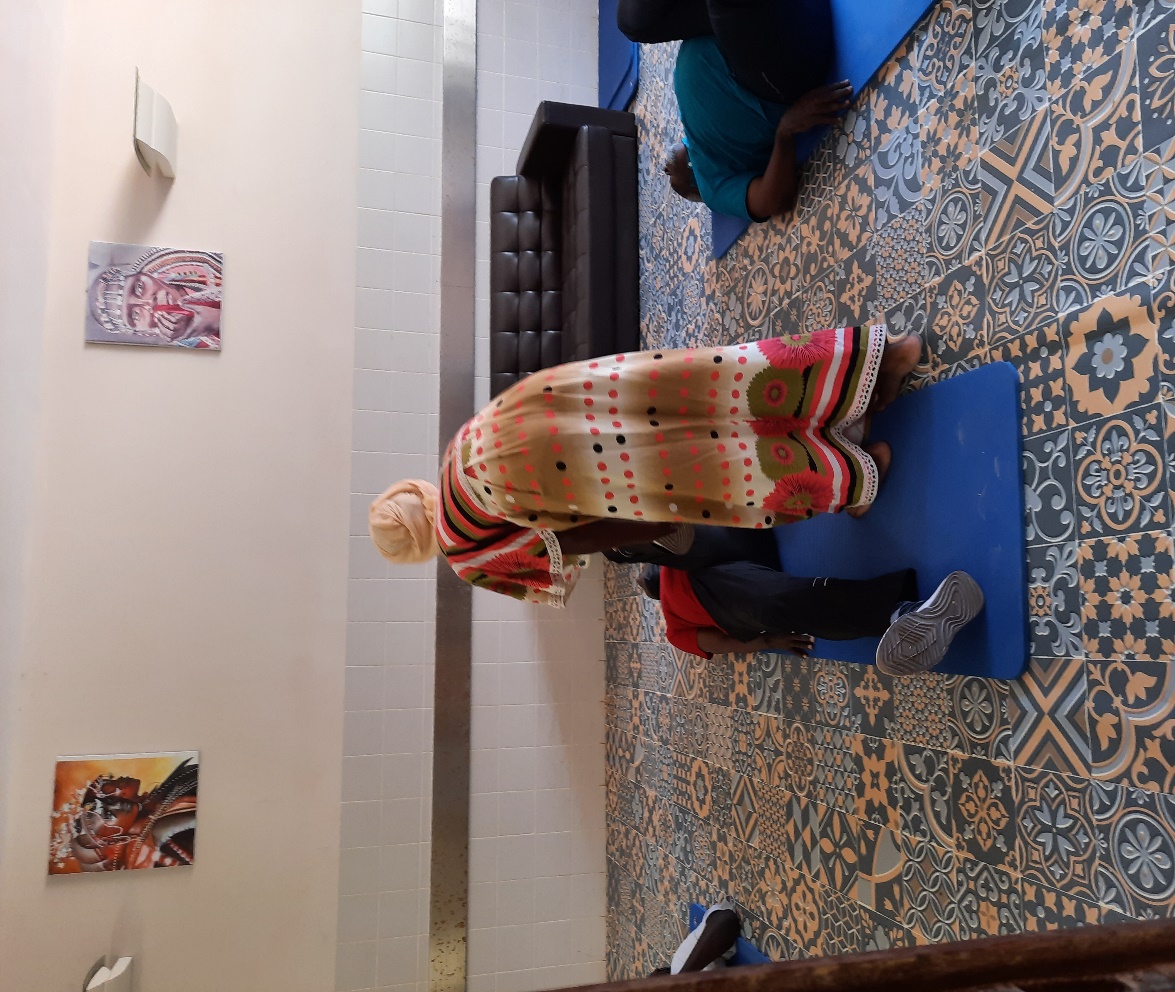 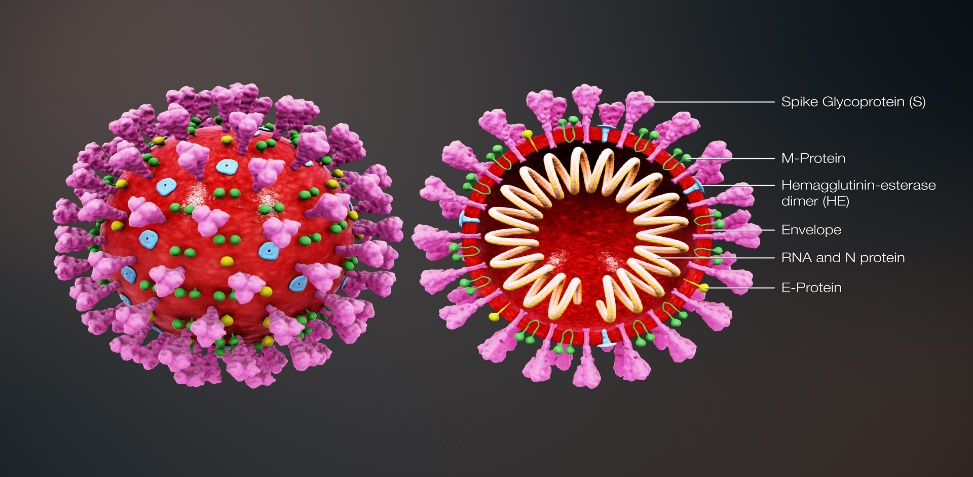 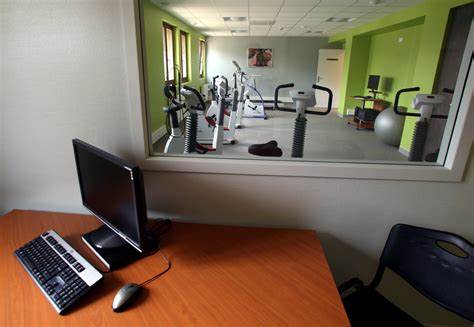 Traitement
Télémédecine

Réadaptation à distance
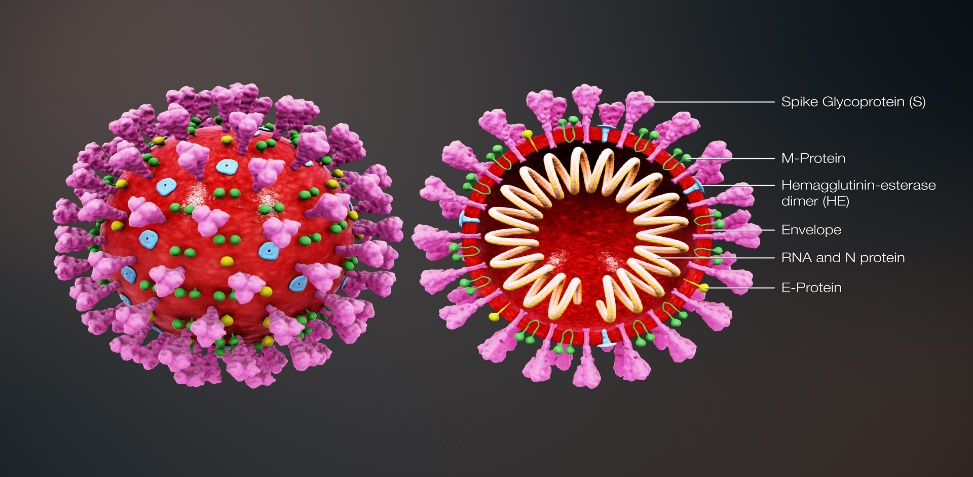 Vaccination et insuffisance cardiaque
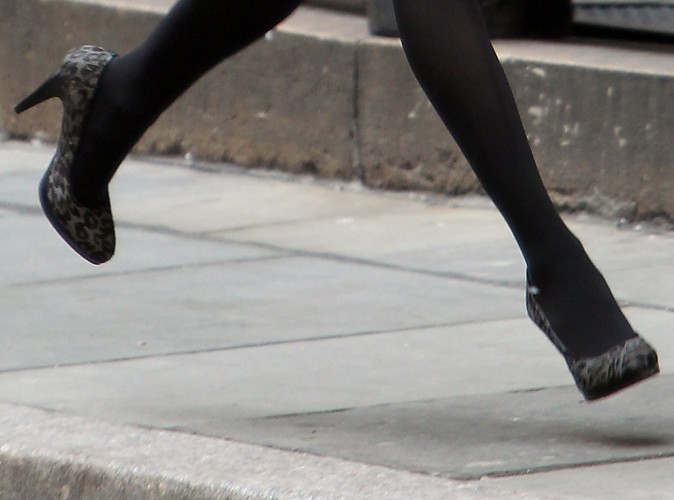 Don’t waist time
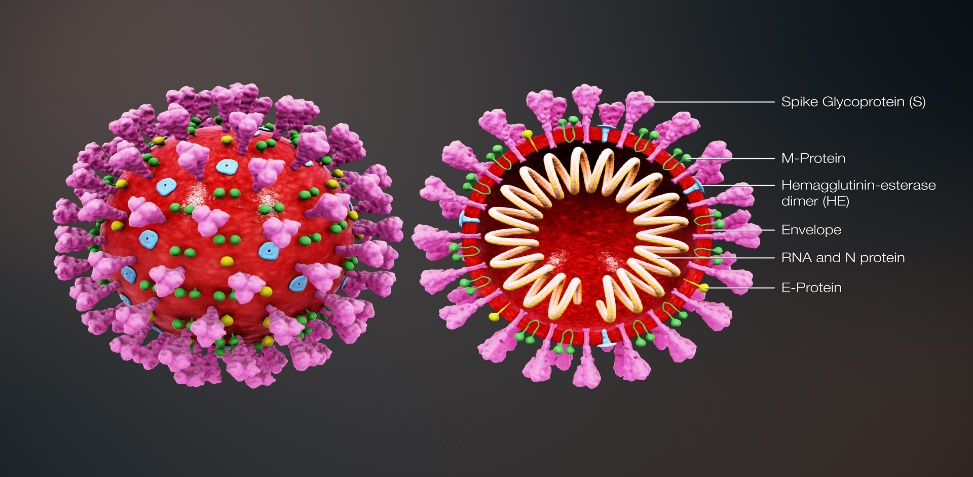 Vaccination et insuffisance cardiaque
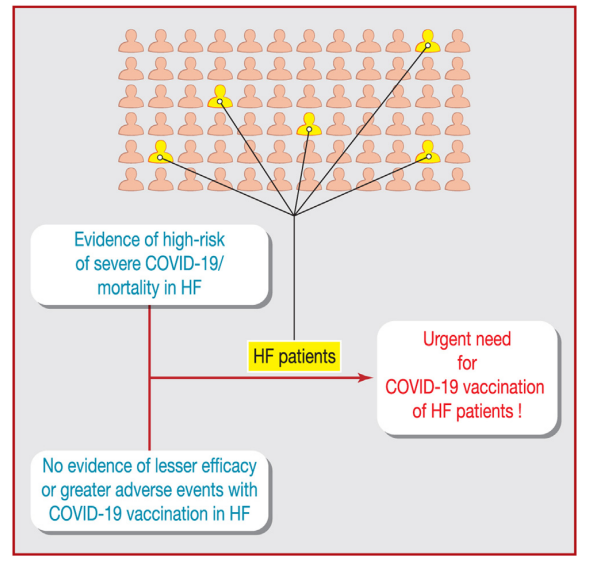 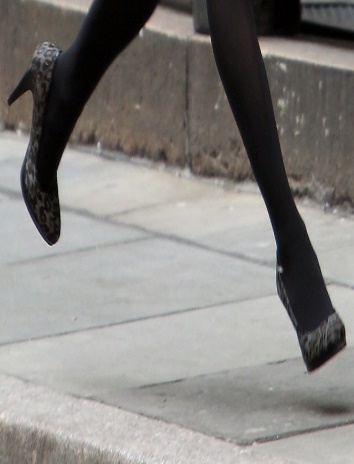 Don’t waist time
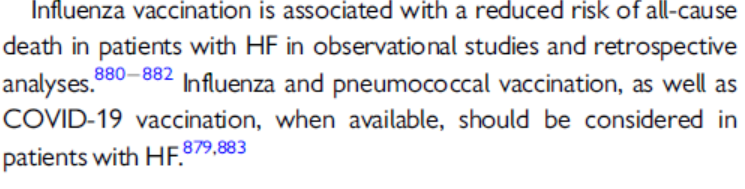 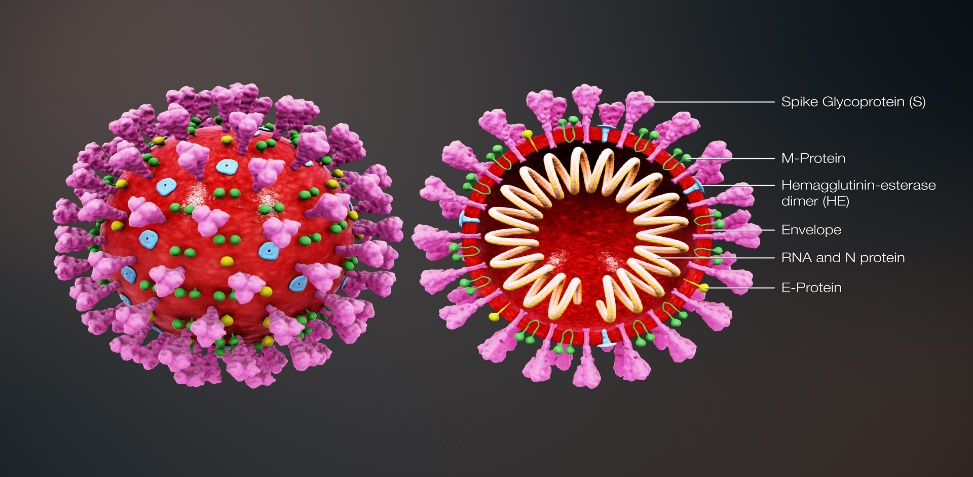 Conclusion
COVID 19 : défi supplémentaire chez les patients atteints d’insuffisance cardiaque

Causes et mécanismes  variés

Insuffisance cardiaque et atteinte myocardique : facteur pronostique

Taitement classique mais doit tenir compte du contexte clinique créé par l’infection à SARSCOV2
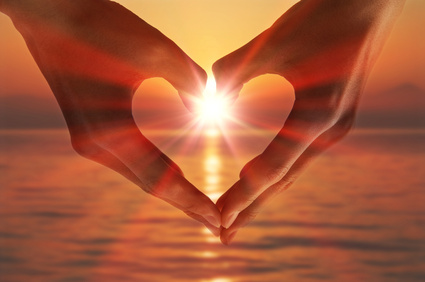 Thanks